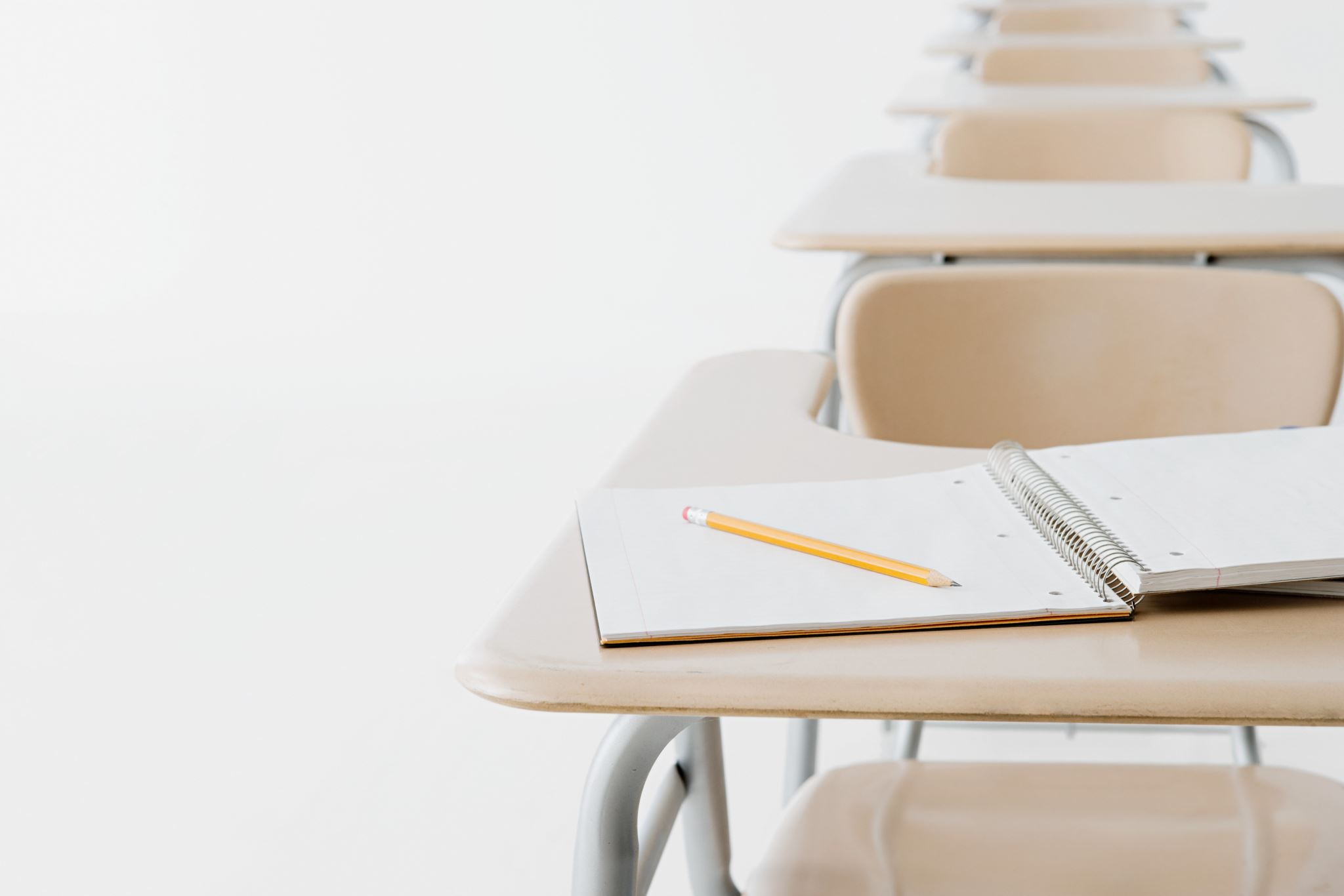 The Flipped Classroom
Sarah Sutherland – Inverness College UHI
The Flipped Classroom
Monday 16th March – all face to face teaching will cease as of 5 pm Friday 20th March
Tuesday 17th March at 1130 am – all face to face teaching will cease as of 5 pm 
TODAY!!
Remainder of week – classes suspended / teaching staff frantically searching for ways to deliver remote classes
The flipped classroom
The flipped classroom
The flipped classroom
The flipped classroom
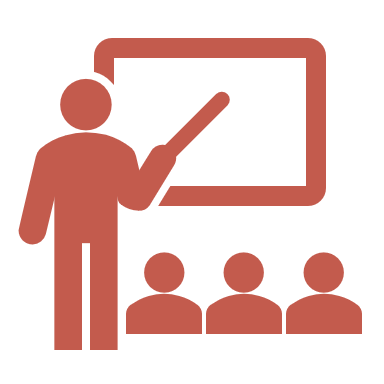 Enter – the Flipped Classroom
Learners are introduced to content before they come to class with classroom time then focused on activities and discussion to solidify understanding
Explained to students as doing the homework before class instead of after it!
My first video
The flipped classroom
The flipped classroom
The flipped classroom
Hints & Tips
Be tough!
Keep videos short
Recap during first 5 – 10 mins of lesson
Encourage note taking during recordings
Encourage students to pause video and take breaks
Ask students to complete small exercises during videos
Love the recordings of theory
Find walkthrough exercises invaluable
(especially MAPC variances!!)
Great to go back and watch videos from S1 when trying to complete Graded Units
The flipped classroom - Feedback